สำรวจความต้องการรับประทานอาหารในโรงเรียน
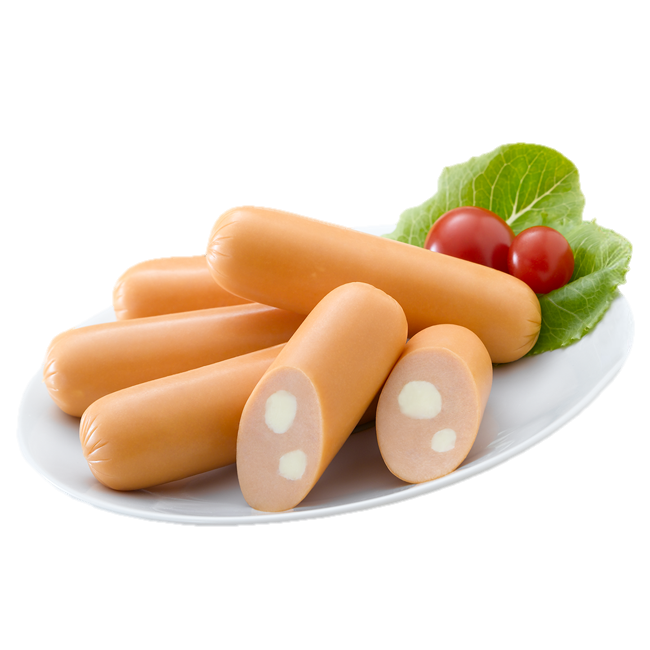 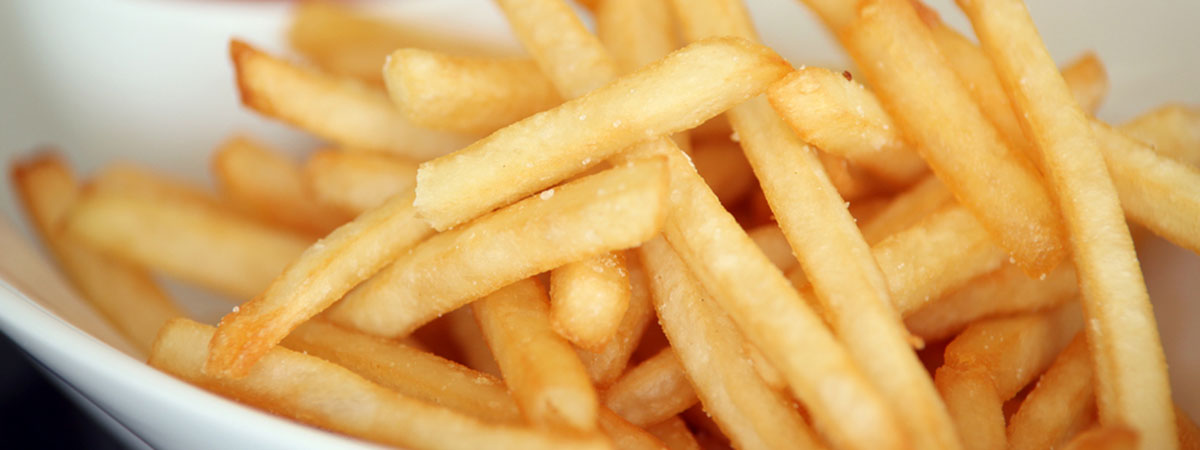 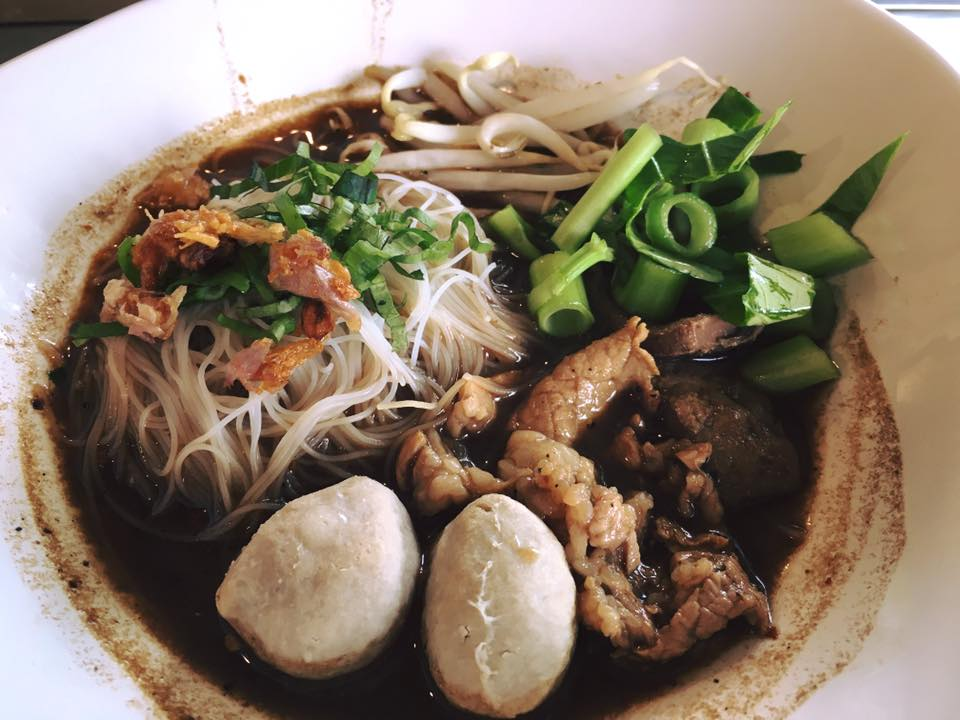 ไส้กรอก
เฟรนช์ฟรายส์
ก๋วยเตี๋ยว
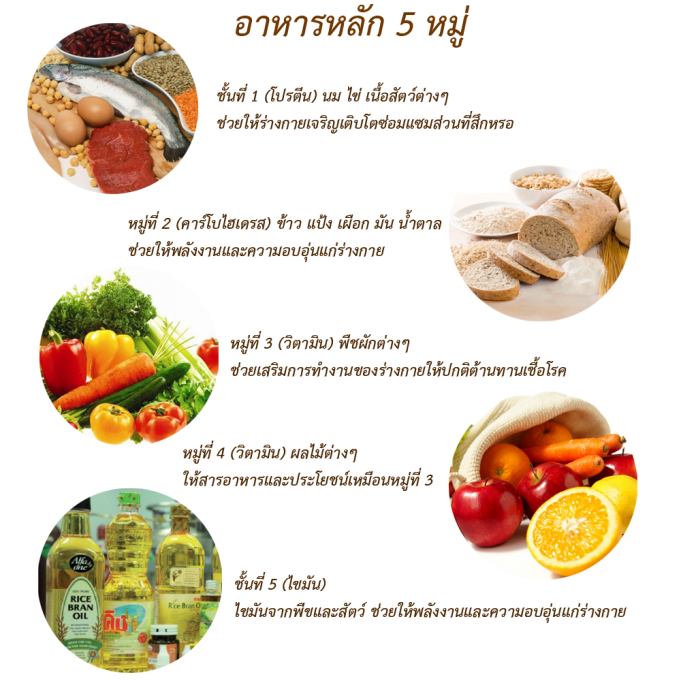 ตารางอาหาร
ตัวอย่างงาน